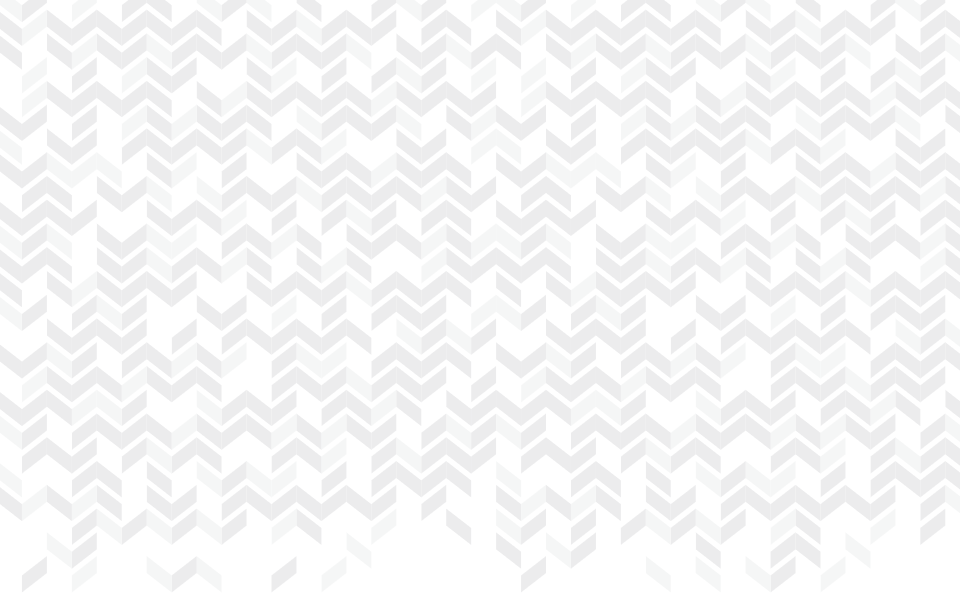 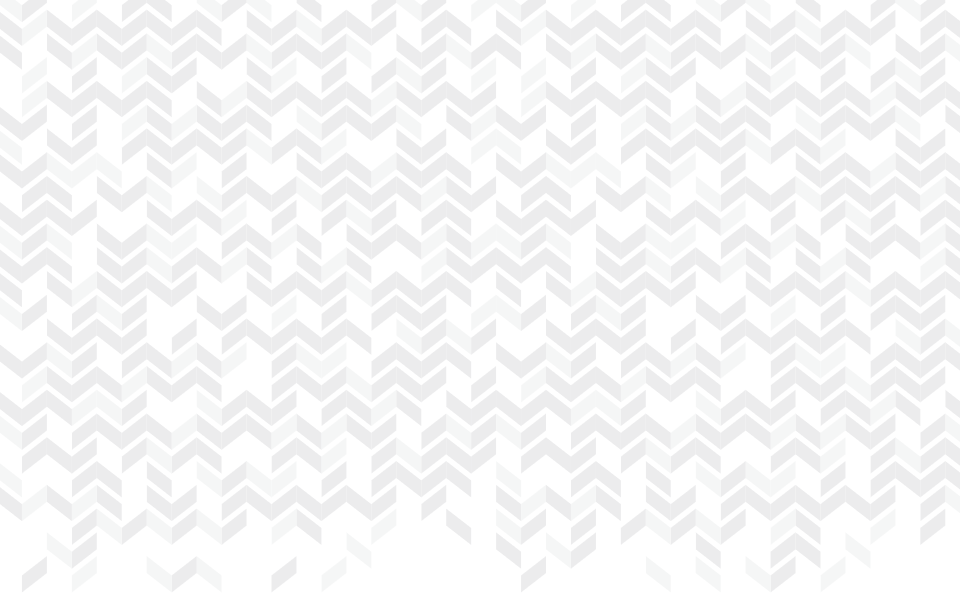 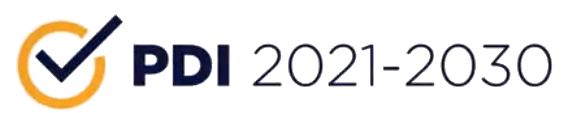 Plano de Desenvolvimento Institucional 2021-2030  O futuro é a gente que faz
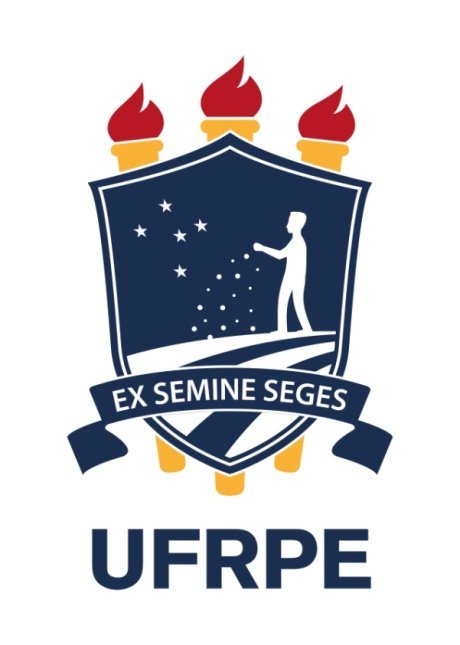 Comissão Executiva
17 de novembro de 2021
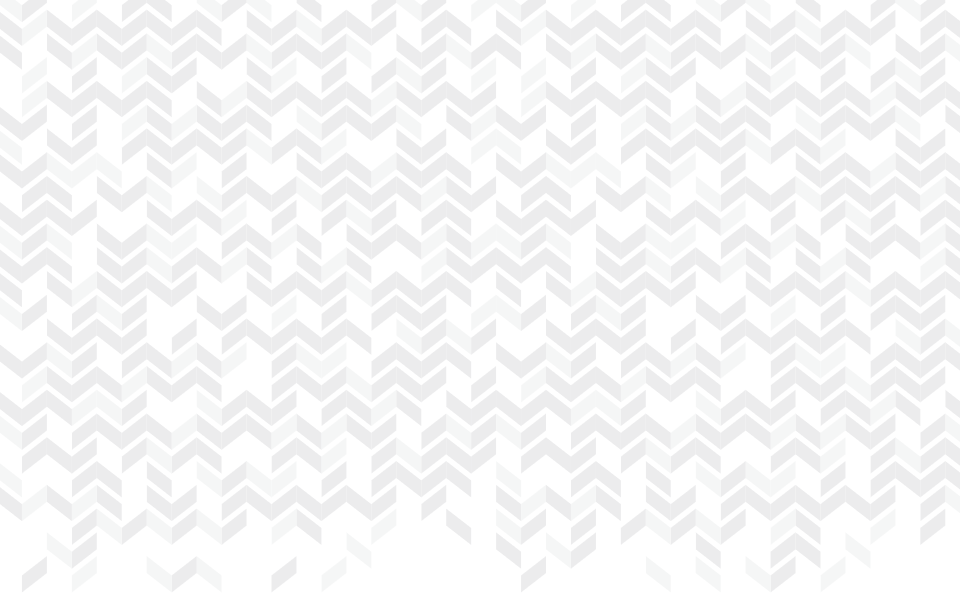 Pauta de Reunião
Encaminhamento do PDI

Aprovação na Câmara de Planejamento

Outros assuntos
PDI UFRPE 2021-2030
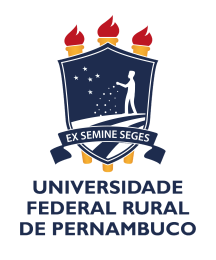 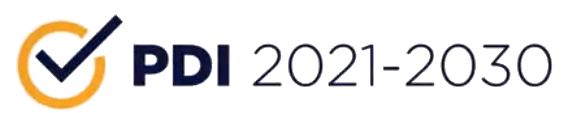 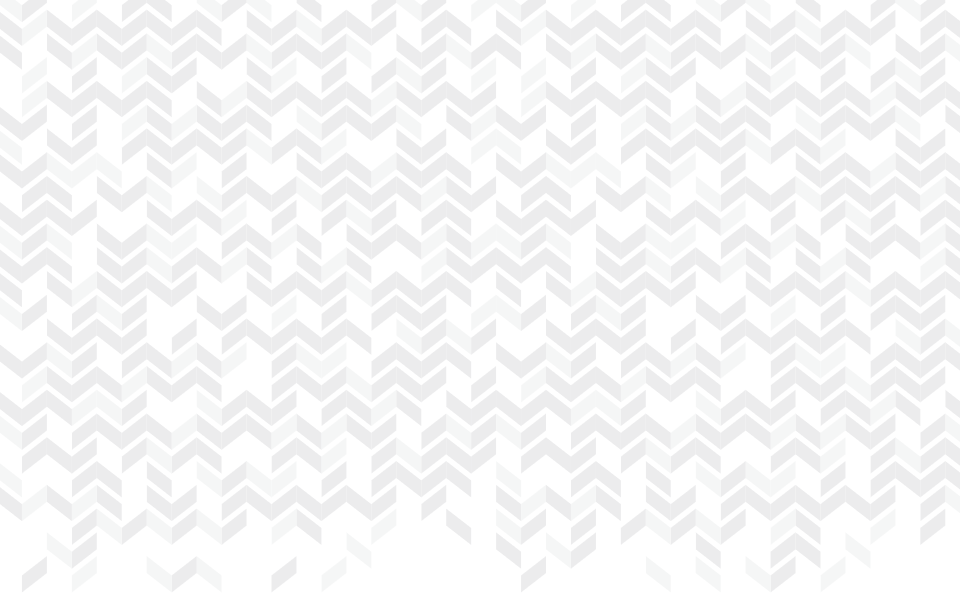 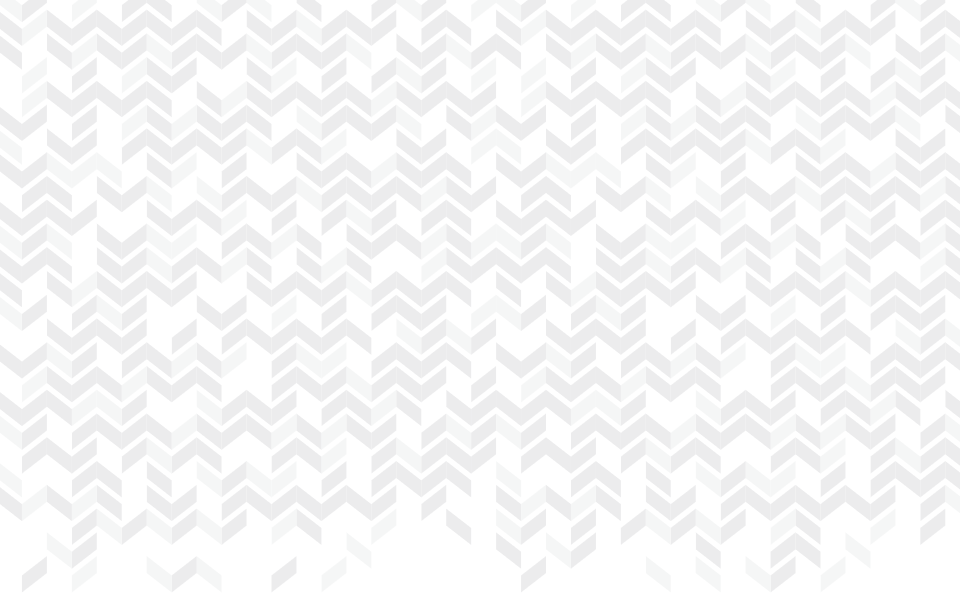 Processo e aprovação:
Processo de encaminhamento do PDI aberto em 05/11/21: 23082.026052/2021-81
PDI aprovado na Câmara de Planejamento e Orçamento em 09/11/21

Reunião do Consu em 26/11 às 9h
PDI UFRPE 2021-2030
jul. 21
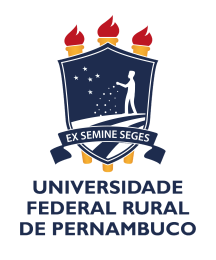 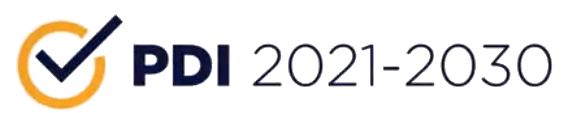 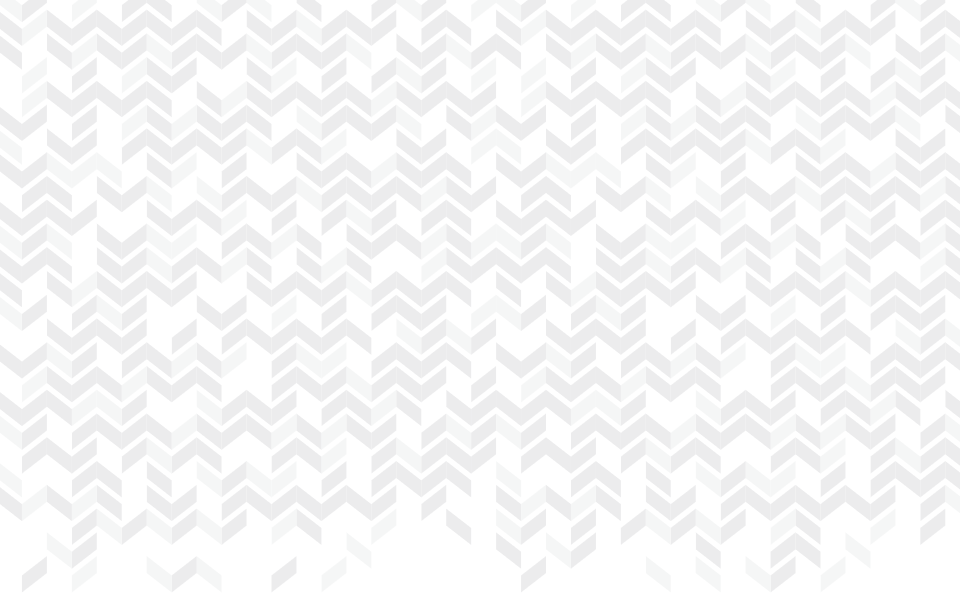 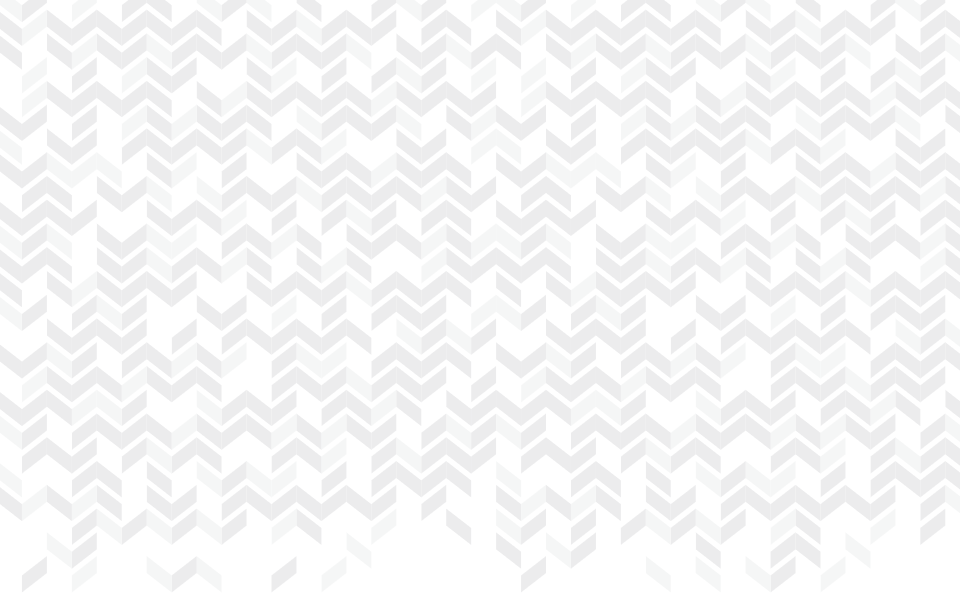 Cronograma
Produção e Escrita do PDI
Consulta Pública
Submissão e Aprovação no CONSU
PDI UFRPE 2021-2030
set./out. 21
nov./dez 21
dez. 20 – mai.21
ago./set. 21
jun./jul. 21
out./nov. 20
Formação de 
Comissões Temáticas
Revisão Final
Organização,Montagem e Editoração
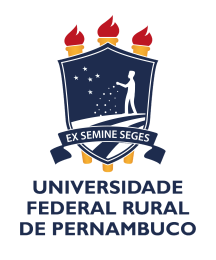 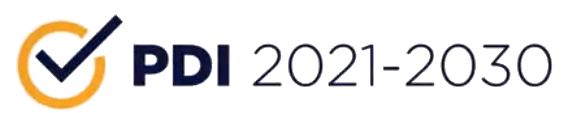 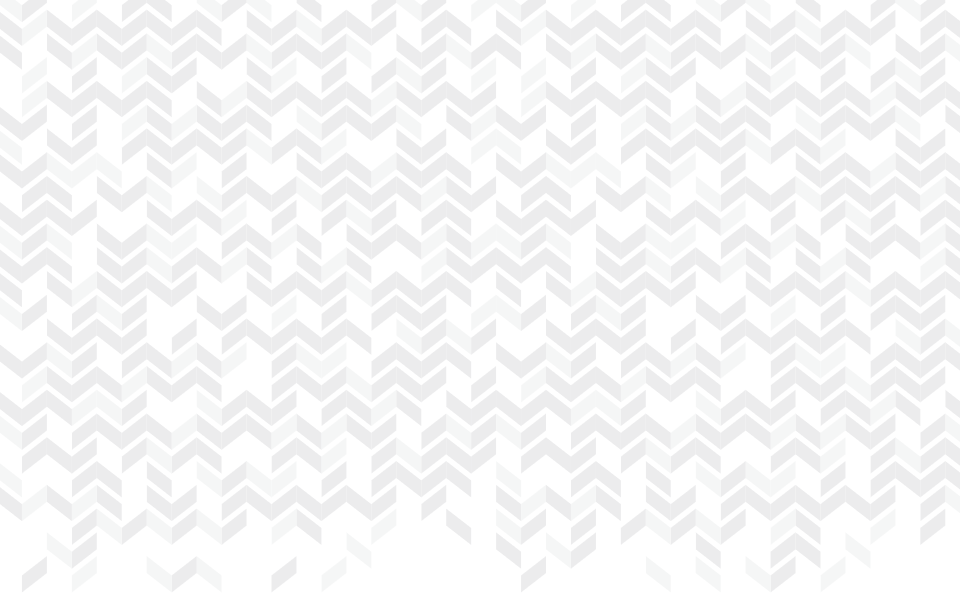 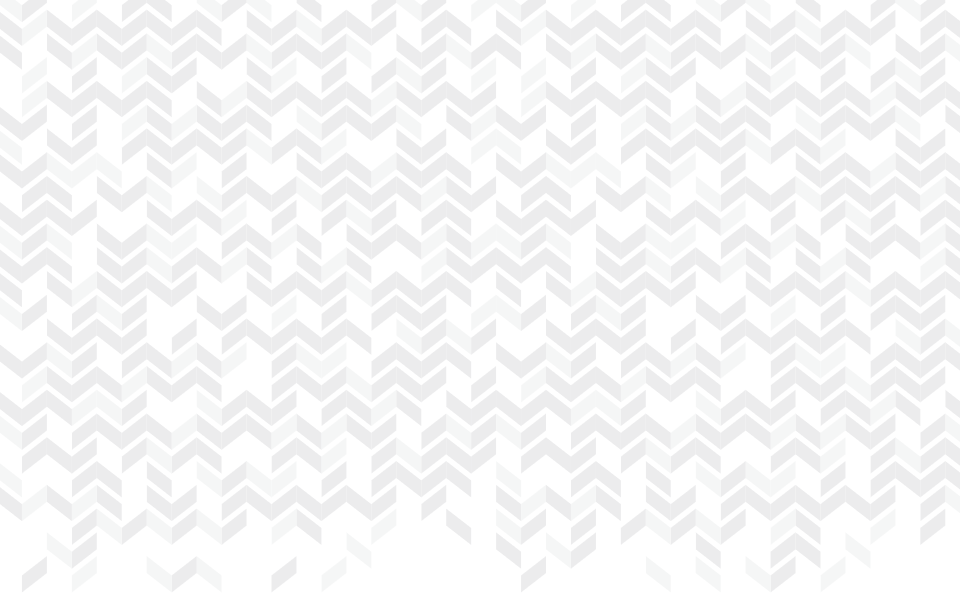 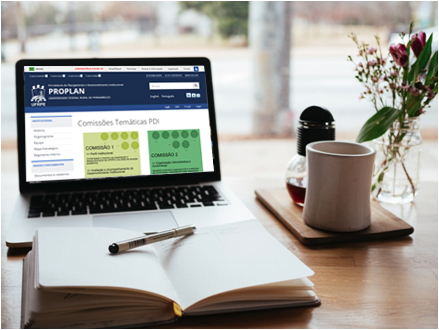 cpdi.proplan@ufrpe.br
www.proplan.ufrpe.br
Próxima reunião
07/12 às 9h
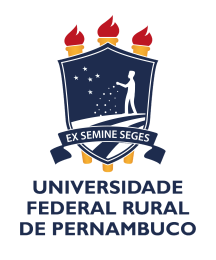 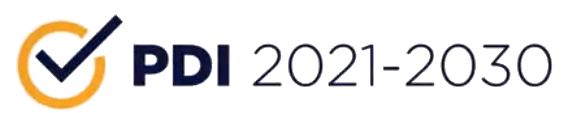